Освіта по-естонськи
Підготувала: студентка ф-ту соціальної педагогіки та психології
спеціальності початкова освіта
гр. 8.0130
Черкас Майя
Естонія
Право на освіту
Освіта обов’язкова — це конституційне право всіх дітей до 17 років.
Структура навчальних закладів
ясла — для дітей віком від 1,5 до 3 років;
дитячий садочок — для дітей від 3 до 7 років;
школа — для учнів від 6 до 17 років;
гімназія — для учнів від 17 до 20 років.
Освітня система Естонії
Не має поділу на початкову і середню освіту . 
Період 1 (з 1 по 3 клас)
Період 2 (з 4 по 6 клас)
Період 3 (з 7 по 9 клас).
Вступ до школи
Діти складають вступні тести. 
За їхніми результатами обирають навчальну програму.
Дві державні програми
для загальної школи;
спрощена для основної освіти (для дітей із вадами розвитку чи тих, яким потрібні особливі умови).
Інклюзивна освіта
Повністю інтегрована в загальну.
Дітей з інвалідністю навчають нарівні з іншими учнями та в тих самих класах.
Жодної ізоляції та обмежень.
Школа може забезпечити спеціального помічника, соціального педагога чи психолога.
Естонія — повністю електронна держава
Електронний щоденник та журнал.
Електронні підручники (+аудіо та відеоматеріали).
Система eKool (електронна школа)
Це інформаційна система та інструмент для менеджменту,
Там розміщені всі дані, пов’язані з навчанням, та відбувається взаємодія учнів, батьків, учителів і адміністрацією.
Показники успішності (КРІ) важливіші за методики
Де можна проводити уроки
Учителям теж потрібно вчитися
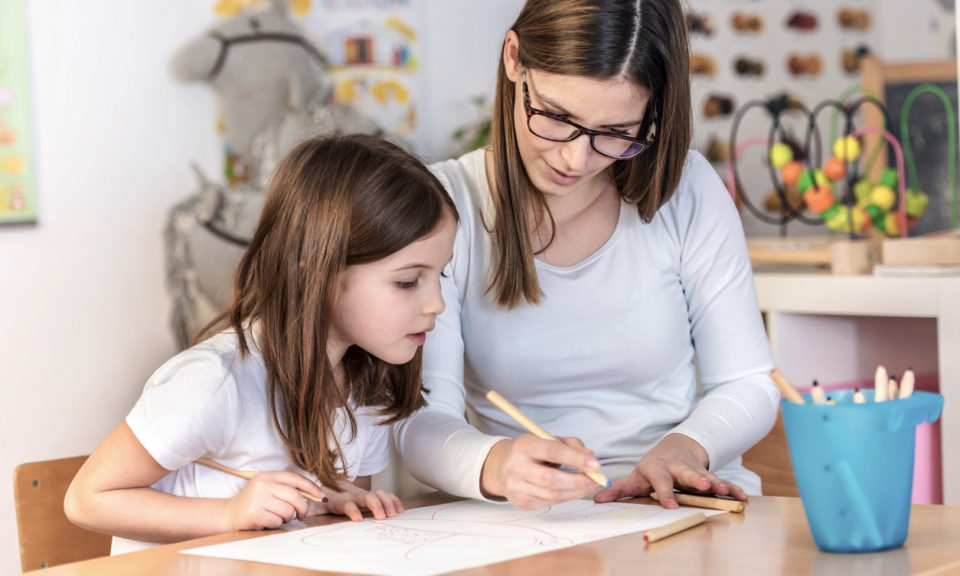 В Естонії існує унікальна посада освітнього технолога. 
Це експерт з освіти вчителів, який знає всі актуальні методики, курси та програми розвитку педагогів.
Вчителів Естонії 2-3 рази на рік відправляють за кордон в інші школи, на конференції та воркшопи.
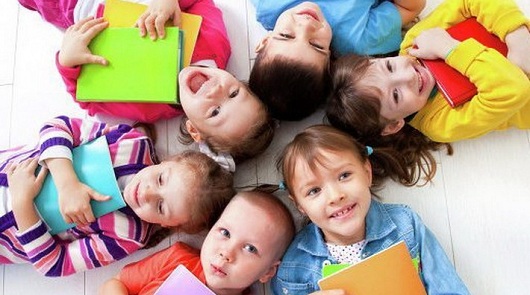 Дякую за увагу!